呼吸防护用品  自吸过滤式防颗粒物呼吸
1  范围
本标准规定了自吸过滤式防颗粒物呼吸器的技术要求、检测方法和标识。
　　本标准适用于防护各类颗粒物的自吸过滤式呼吸防护用品。
　　本标准不适用于防护有害气体和蒸气的呼吸防护用品。本标准不适用于缺氧环境、水下作业、逃生和消防用呼吸防护用品。
2  规范性引用文件
下列文件中的条款通过本标准的引用而成为本标准的条款。凡是注日期的引用文件，其随后所有的修改单(不包括勘误的内容)或修订版均不适用于本标准，然而，鼓励根据本标准达成协议的各方研究是否可使用这些文件的最新版本。凡是不注日期的引用文件，其最新版本适用于本标准。
　　GB／T 2891  过滤式防毒面具面罩性能试验方法
　　GB／T 5703  用于技术设计的人体测量基础项目
　　GB／T 10586  湿热试验箱技术条件
　　GB／T 10589  低温试验箱技术条件
　　GB／T 11158  高温试验箱技术条件
　　GB／T 18664—2002  呼吸防护用品的选择、使用与维护
3  术语和定义
下列术语和定义适用于本标准。
3.1
　　颗粒物  particle
　　悬浮在空气中的固态、液态或固态与液态的颗粒状物质，如粉尘、烟、雾和微生物。
　　[GB／T 18664—2002，定义3.1.15]
3.2
　　粉尘  dust
　　悬浮在空气中的微小固体颗粒，一般由固体物料受机械力作用破碎而产生。
　　[GB／T 18664—2002，定义3.1.16]
3.3
　　烟  fume
　　悬浮在空气中的微小固体颗粒，一般由气体或蒸气冷凝产生，粒度通常小于粉尘。
　　[GB／T 18664—2002，定义3.1.17]
3.4
　　雾  mist
　　悬浮在空气中的微小液滴。
　　[GB／T 18664—2002，定义3.1.18]
3.5
　　微生物  microorganism
　　自然界中形体微小、结构简单、不能用眼直接观察、须在光学显微镜或电子显微镜下才能看到的微小生物。
3.6
　　自吸过滤式呼吸防护用品  non-powered air-purifying respiratory protective equipment
　　靠佩戴者呼吸克服部件气流阻力的过滤式呼吸防护用品。
　　 [GB／T 18664—2002，定义3.1.3]
3.7
　　密合型面罩  tight-fitting facepiece
　　能罩住鼻、口的与面部密合的面罩，或能罩住眼、鼻和口的与头面部密合的面罩。密合型面罩分半面罩和全面罩。
　　[GB／T 18664—2002，定义3.1.5]
3.8
　　半面罩  half facepiece
　　能覆盖口和鼻，或覆盖口、鼻和下颌的密合型面罩。
3.9
　　全面罩  full facepiece
　　能覆盖口、鼻、眼睛和下颌的密合型面罩。
3.10
　　随弃式面罩  disposable facepiece
　　主要由滤料构成面罩主体的不可拆卸的半面罩，有或无呼气阀，一般不能清洗再用，任何部件失效时即应废弃。
3.11
　　可更换式面罩  replaceable facepiece
　　有单个或多个可更换过滤元件的密合型面罩，有或无呼吸气阀，有或无呼吸导管。
3.12
　　吸气阀  inhalation valve
　　呼吸防护用品上的止回阀，只允许可吸入气体进入面罩，防止呼气通过它排出。
3.13
　　呼气阀  exhalation valve
　　呼吸防护用品上的止回阀，只允许呼出气体通过它排出面罩，防止吸入气体通过它进入面罩。
3.14
　　呼吸导管  breathing hose
　　用于连接面罩与过滤元件的柔软、气密的导气管。
3.15
　　过滤元件  filter element
　　过滤式呼吸防护用品使用的，可滤除吸入空气中有害物质的过滤材料或过滤组件。
　　示例：滤毒罐(滤毒盒)、滤尘盒、滤料等。
　　[GB／T 18664—2002，定义3.1.22]
3.16
　　过滤效率  filter efficiency
　　在规定检测条件下，过滤元件滤除颗粒物的百分比。
3.17
　　总泄漏率  total inward leakage
　　TIL
　　在实验室规定检测条件下，受试者吸气时从包括过滤元件在内的所有面罩部件泄漏入面罩内的模拟剂的浓度与吸入空气中模拟剂浓度的比值，用百分比表示。
3.18
　　泄漏率  inward leakage
　　IL
　　在实验室规定检测条件下，受试者吸气时从除过滤元件以外的面罩所有其他部件泄漏入面罩内的模拟剂浓度与吸入空气中模拟剂浓度的比值，用百分比表示。
3.19
　　死腔  dead space
　　从前一次呼气中被重新吸入的气体的体积，用吸入气中二氧化碳体积分数表示。
3.20
　　头带head harness
　　用于将面罩固定在头部的部件。
4  分类和标记
4.1  面罩分类
　　面罩按结构分为随弃式面罩、可更换式半面罩和全面罩三类。
4.2  过滤元件分类
　　过滤元件按过滤性能分为KN和KP两类，KN类只适用于过滤非油性颗粒物，KP类适用于过滤油性和非油性颗粒物的过滤元件。
4.3  过滤元件级别
根据过滤效率水平，过滤元件的级别按表1分级。










4.4  标记
　　随弃式面罩和可更换式面罩的过滤元件应标注级别，级别用执行本标准号及年号与过滤元件类型和级别的组合方式标注。
　　示例1：KN90过滤元件的标记为GB 2626—2006 KN 90。
　　示例2：KP100过滤元件的标记为GB 2626—2006，KP 100。
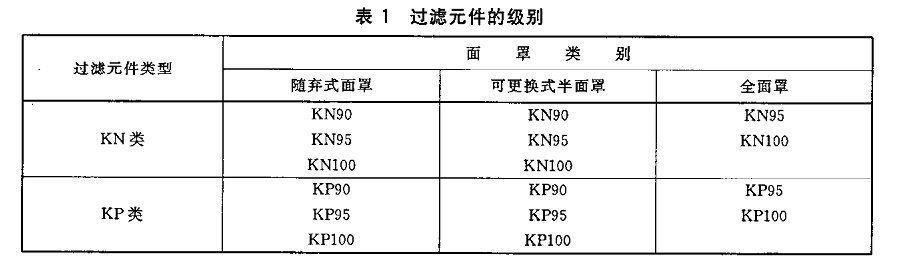 5  技术要求
5.1  一般要求
5.1.1材料应满足以下要求：
　　a)直接与面部接触的材料对皮肤应无害；
　　b)滤材对人体应无害；
　　c)所用材料应具有足够的强度，在正常使用寿命中不应出现破损或变形。
5.1.2结构设计应符合以下要求：
　　a)  应不易产生结构性破损，部件的设计、组成和安装不应对使用者构成任何危险；
　　b)头带的设计应可调，便于佩戴和摘除，应能将面罩牢固地固定在脸上，且佩戴时不应出现明显的压迫或压痛现象，可更换式半面罩和全面罩的头带设计应为可更换；
　　c)应尽可能具有较小的死腔和较大的视野；
　　d)在佩戴时，全面罩的镜片不应出现结雾等影响视觉的情况；
　　e)使用可更换过滤元件、吸气阀、呼气阀以及头带的呼吸防护用品应采用方便更换的设计，并且能使使用者随时和方便地检查面罩与面部的佩戴气密性；
　　f)呼吸导管不应限制头部活动或使用者的行动，不应影响面罩的密合性，不应出现限制、阻塞气流的情况。
　　g)随弃式面罩的结构应能保证与面部的密合，且应在使用寿命期内不出现变形。
5.2  外观检查
　　样品表面不应破损、变形和有明显的其他缺陷，部件材料和结构应能耐受正常使用条件及可能遇到的温度、湿度和机械冲击，头带应可调，可更换式面罩的头带设计应为可更换，全面罩的镜片在佩戴时不应出现结雾等影响视觉的情况。经温度湿度预处理和机械强度预处理后，部件不应脱落、损坏和变形。检查内容还应包括标识和制造商所提供的各种信息。
5.3  过滤效率
　　用氯化钠(NaCl)颗粒物检测N类过滤元件，用邻苯二甲酸二辛酯(DOP，dioctyl phthalate)或性质相当的油类颗粒物（如石蜡油）检测P类过滤元件。
5.4  泄漏性
　有呼吸导管时，呼吸导管应作为面罩的组成部分进行检测。
5.4.1  随弃式面罩的TIL
　　随弃式面罩的TIL应符合要求。
5.4.2  可更换式半面罩的IL
　　当以每个动作的IL为评价基础时(即10人×5个动作)，50个动作中至少有46个动作的IL应小于5％；并且，在以人的总体IL为评价基础时，10个受试者中至少有8个人的总体IL应小于2％。
5.4.3  全面罩的IL
　　当以每个动作的IL为评价基础时(即10人×5个动作)，每个动作的IL应小于0.05％。
5.5  呼吸阻力
　　每个样品的总吸气阻力应不大于350 Pa，总呼气阻力应不大于250 Pa。
5.6  呼气阀
　　若有呼气阀，应符合5.6.1和5.6.2的要求。
5.6.1  呼气阀气密性
　　只检测半面罩。各样品均不得出现下述情况之一：
　　a)抽气流速已经达到500 mL／min时，系统负压达不到1180 Pa；
　　b)呼气阀恢复至常压时间小于20 s。
5.6.2  呼气阀盖
　　面罩的呼气阀盖在承受表4规定的轴向拉力时，不应出现滑脱、断裂和变形。
5.11  镜片
　　每个样品的镜片不应破碎或产生裂纹；然后按6.14方法检测气密性，应满足5.12的要求。
5.12  气密性
　　在规定检测条件下，60 s内每个全面罩内的负压下降应不大于100 Pa。
5.13  可燃性
　　暴露于火焰的各部件在从火焰移开后，不应燃烧；如果燃烧，续燃时间不应超过5 s。
5.14  清洗和消毒
　　若产品设计使用时间超过1个工作班，面罩材料应能够耐受制造者推荐的清洗或消毒的处理。
　　清洗或消毒后的样品应符合5.4要求。
5.15  制造商应提供的信息
　　应参照GB／T 18664的有关规定判断制造商提供信息的正确性。
5.15.1  制造商提供的信息应符合以下要求：
　　a)应随最小销售包装一起提供。
　　b)应有中文说明。
c)应包括使用者必须了解的以下信息：
　　1)应用范围与限制；
　　2)对可更换过滤元件，说明其与全面罩或半面罩一起使用的方法，若为多重滤料，应标明；
　　3)可更换式面罩的组装方法；
　　4)使用前的检查方法；
　　5)佩戴方法和佩戴气密性检查方法；
　　6)何时更换过滤元件的建议；
　　7)如果适用，维护方法(如清洗和消毒方法)；
　　8)储存方法；
　　9)使用的任何符号和图标的含义。
d)应对使用中可能遇到的问题提供警示，如：
　　1)适合性；
　　2)密合框下的毛发会导致面罩泄漏；
　　3)空气质量(污染物、缺氧等)。
　　e)信息应明确，可增加解说、部件号和标注等帮助说明。
5.16  包装
　　销售用包装应能保护产品，防止在使用前受到机械损伤和污染。
谢谢观看